Отчет за 2020 годдепутата Череповецкой городской Думы    по избирательному округу № 14Бродкова Дениса Михайловича
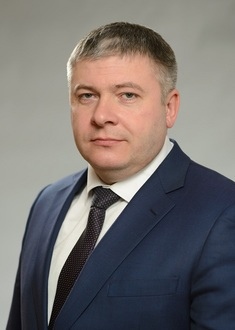 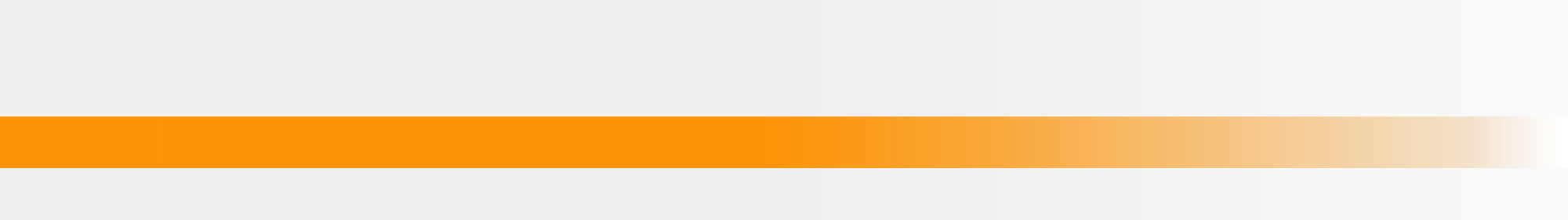 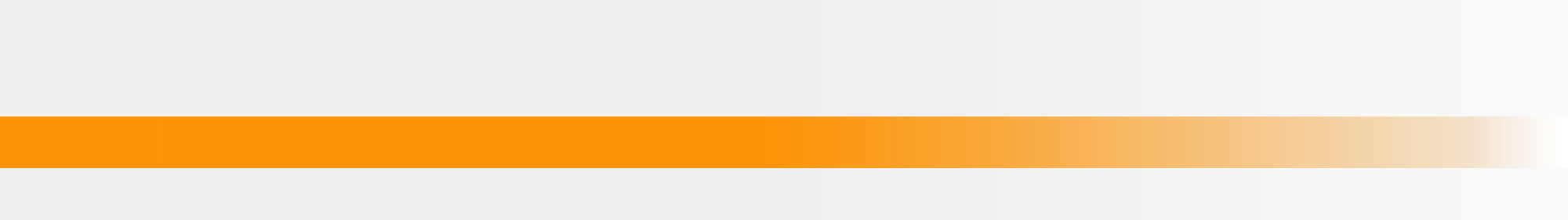 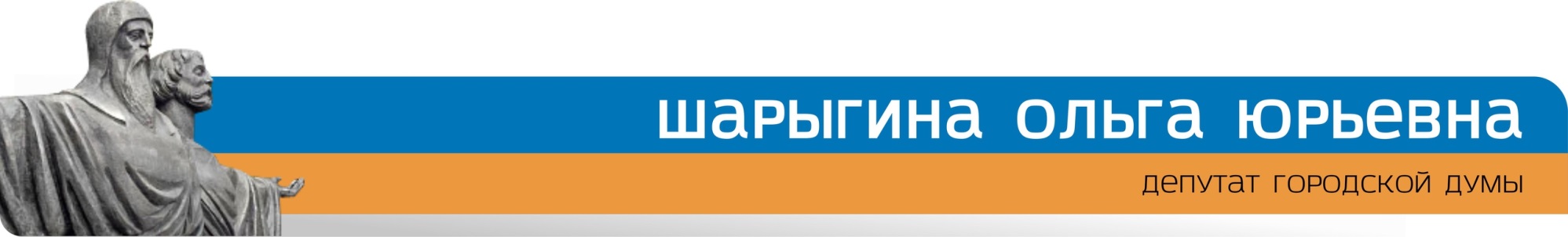 Информация о заседаниях городской Думы:
В 2020 году принял участие в:
6 заседаниях Думы;
1 совместном заседании постоянной  комиссии ЧГД;

1 заседании  постоянной комиссии 
по развитию города 
и муниципальной собственности
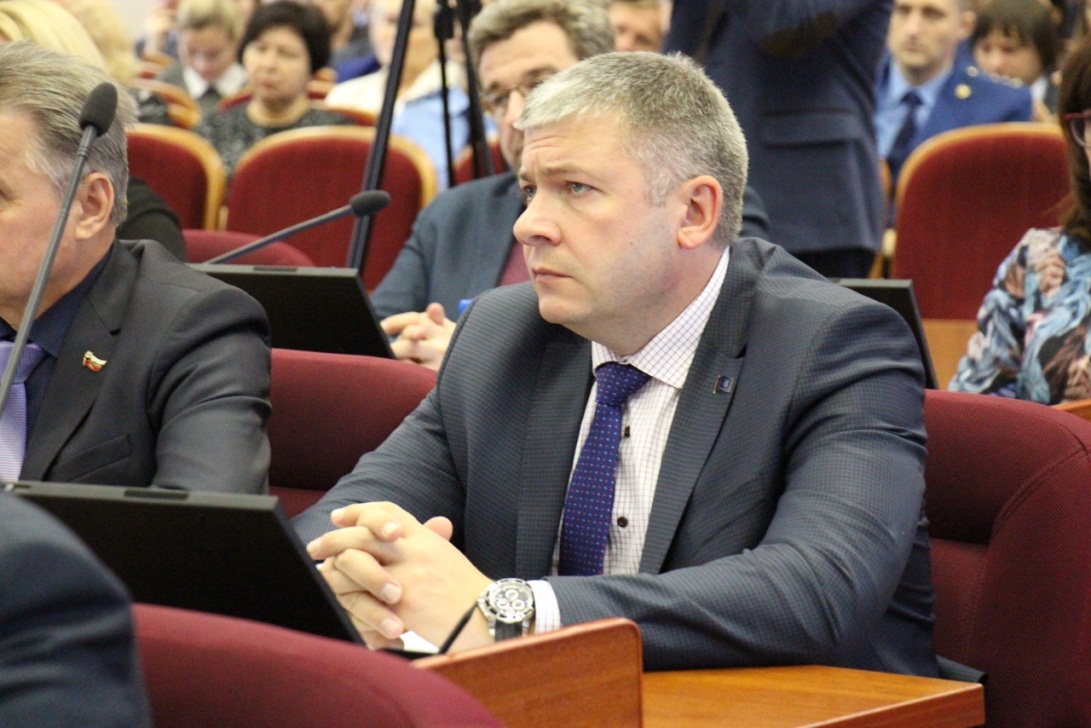 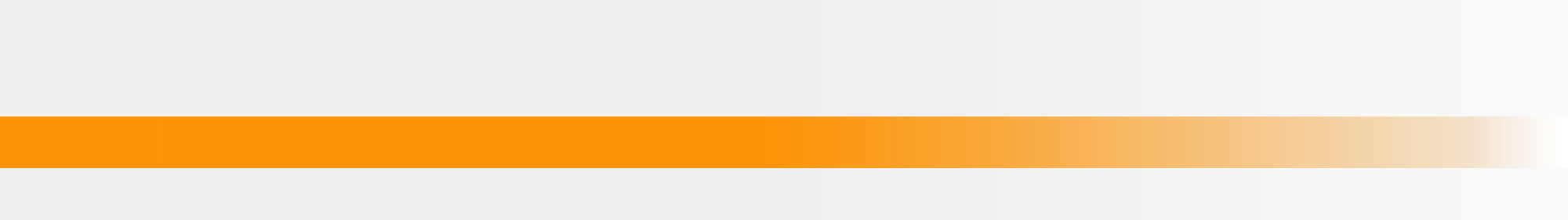 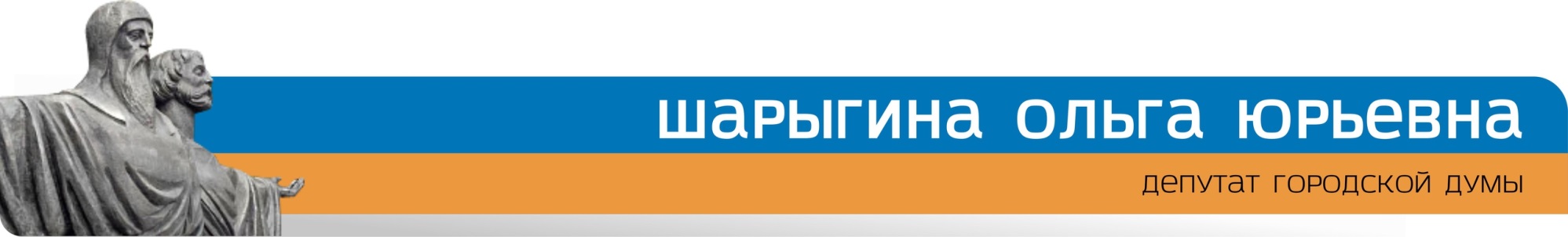 Приёмы граждан
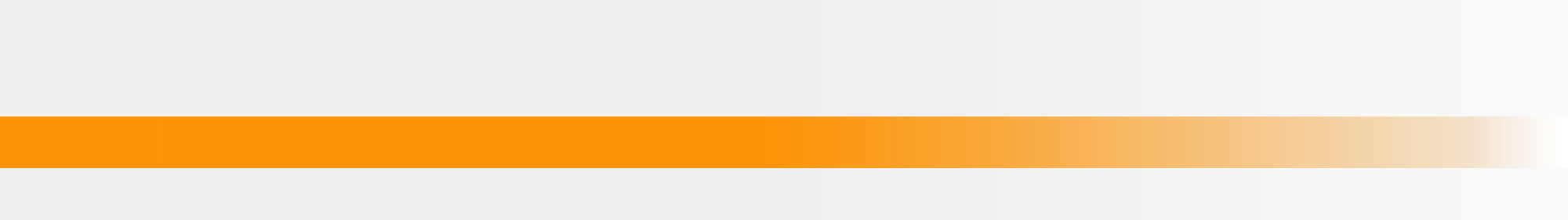 Информацию о проводимых приемах граждан всегда можно найти на сайте Череповецкой городской Думы, в газете «Речь», на публичной странице в социальной сети «Вконтакте»
Комфортная городская среда
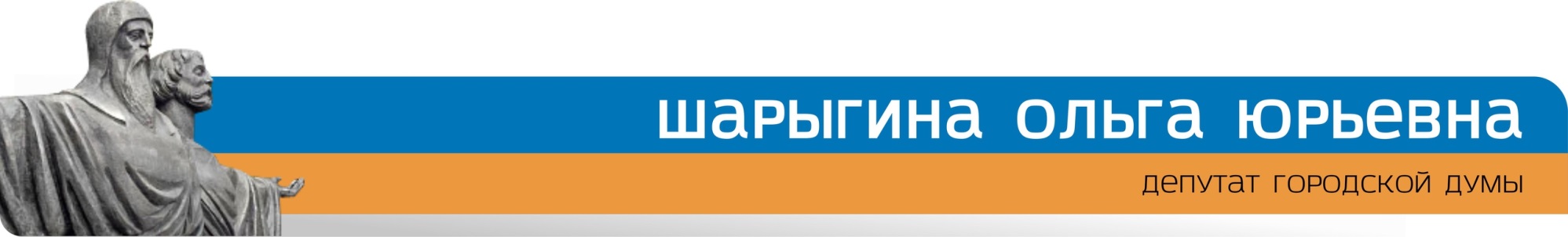 Отремонтированы дворы по Остинской 5, 7, 9 в рамках программы "Комфортная городская среда"
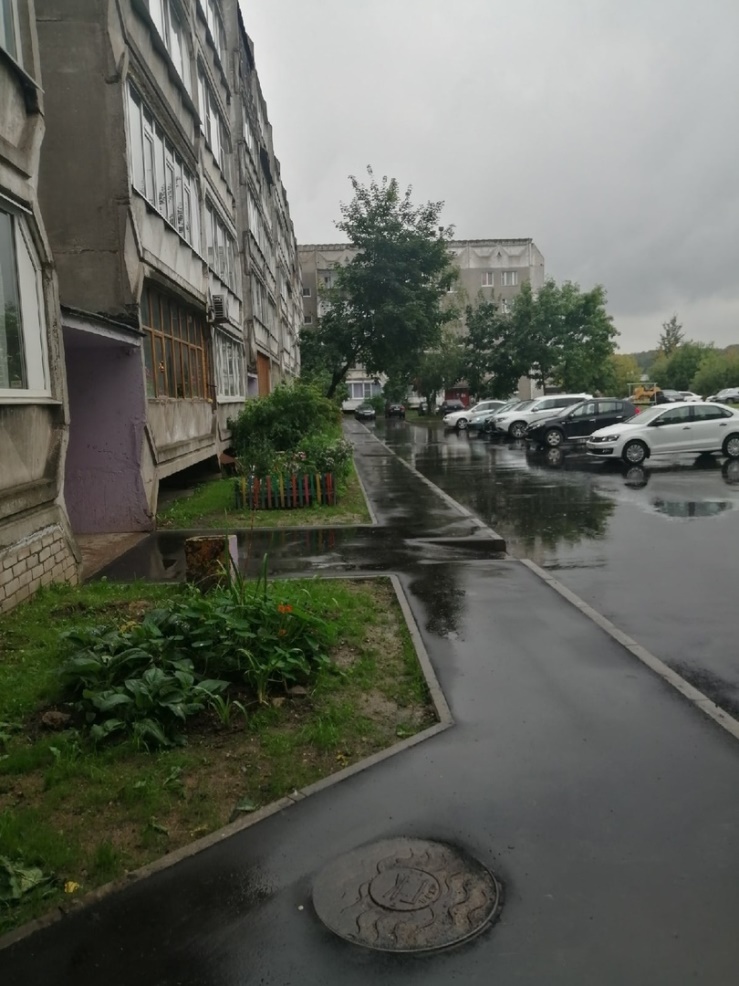 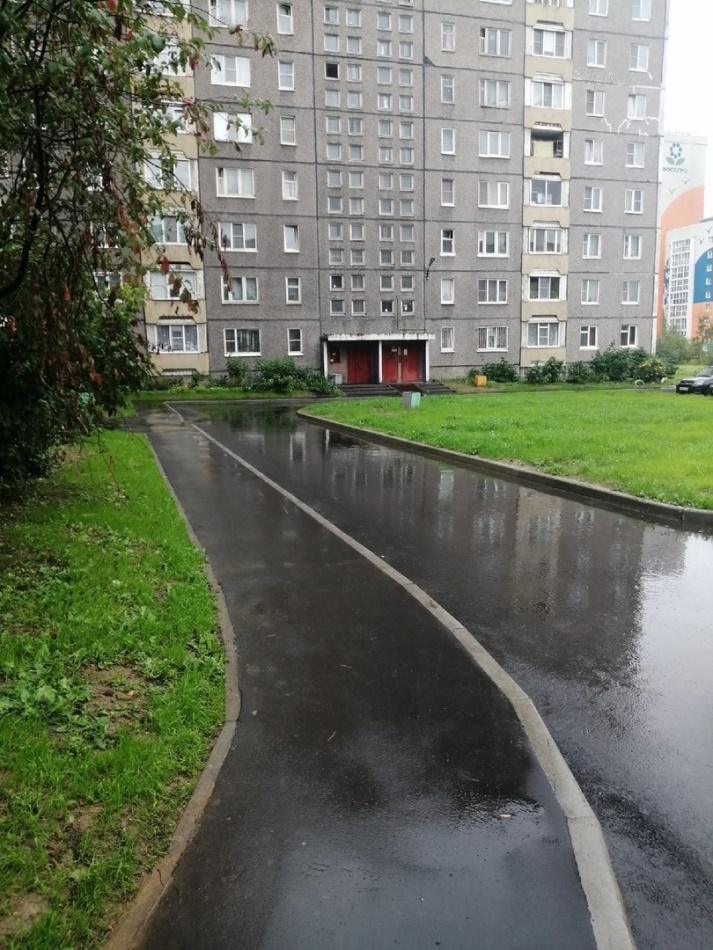 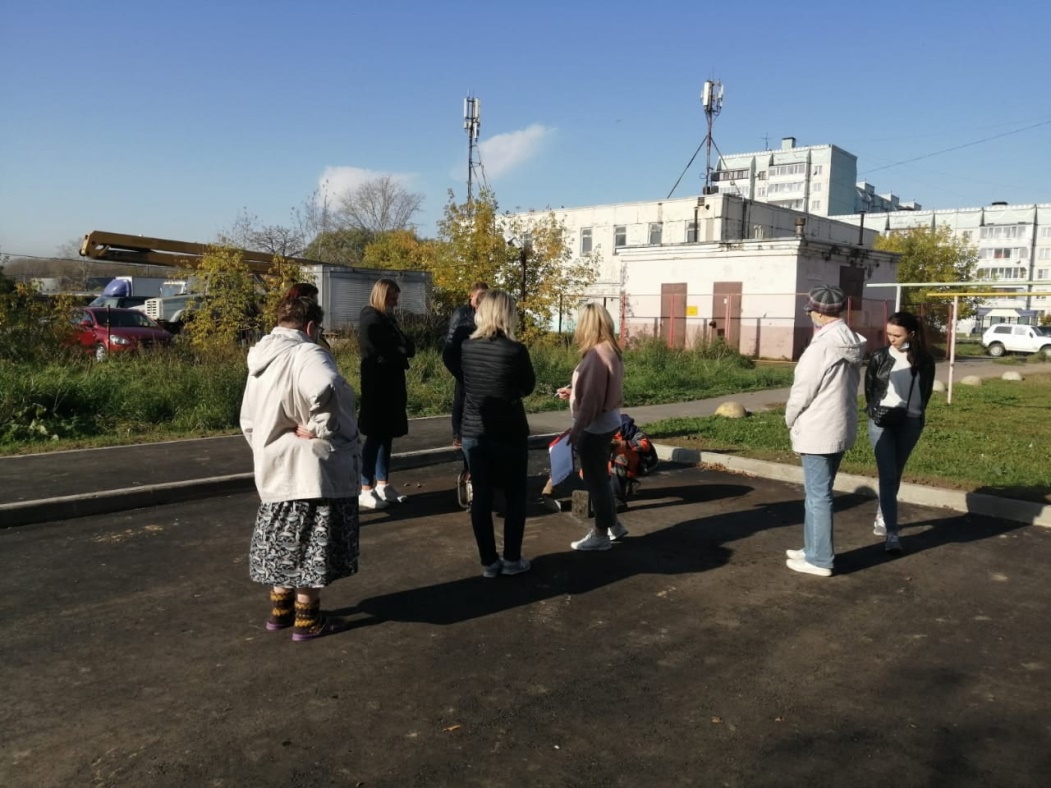 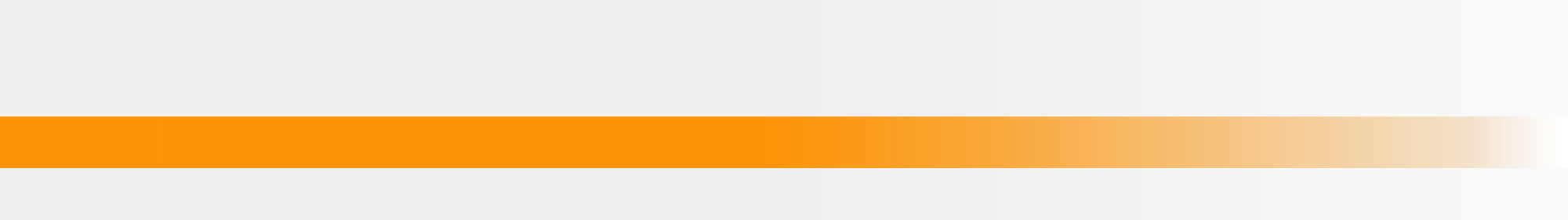 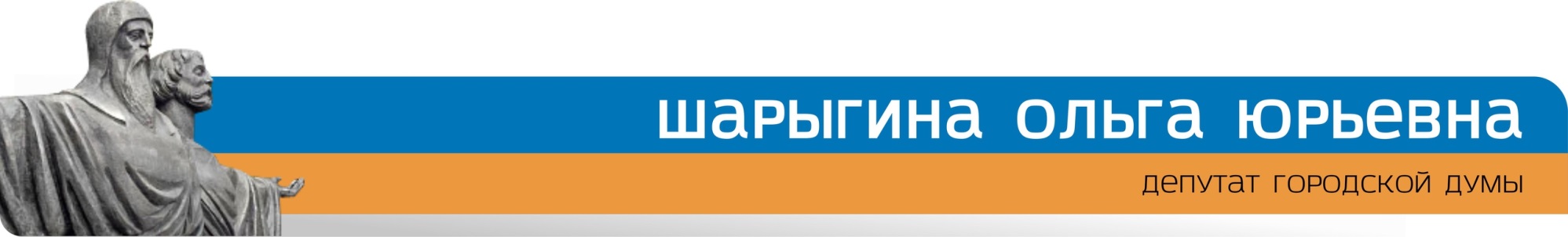 Городской конкурс «Цветущий город»
13 школа  награждена
 Дипломом 1 степени
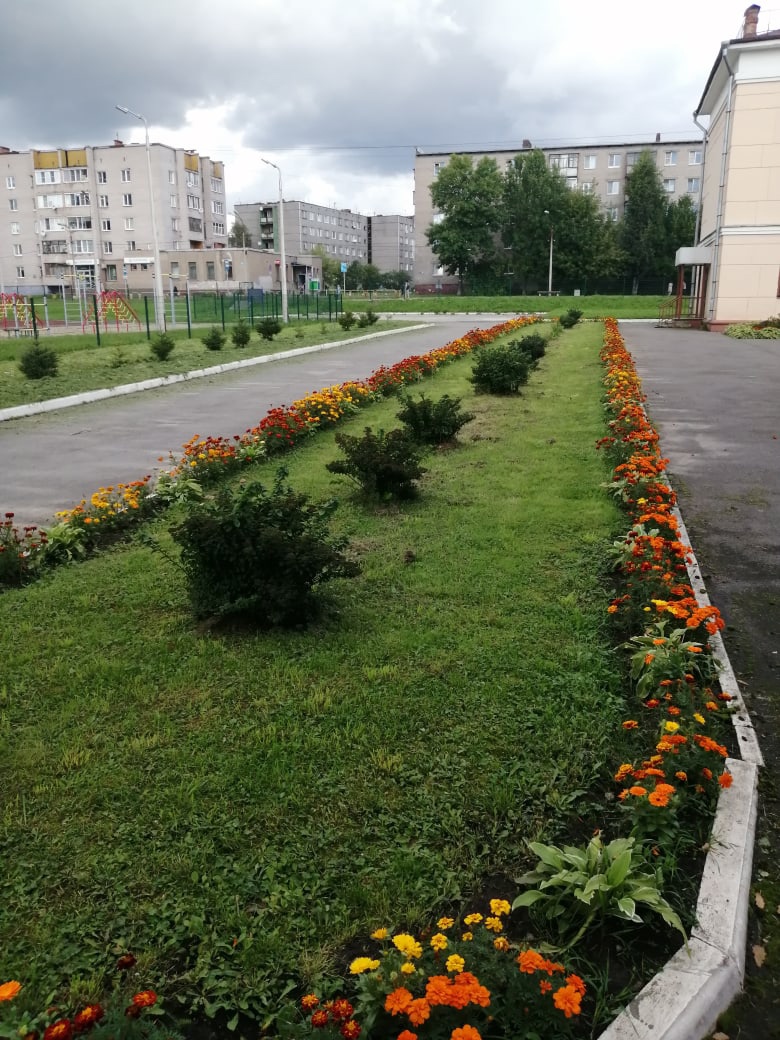 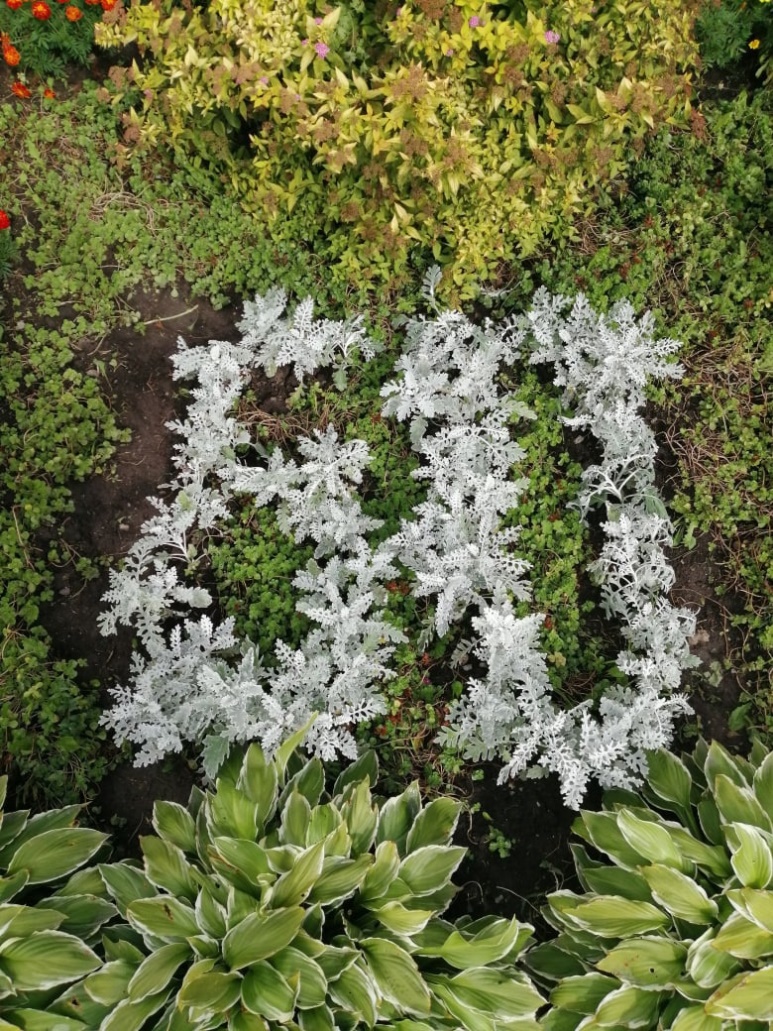 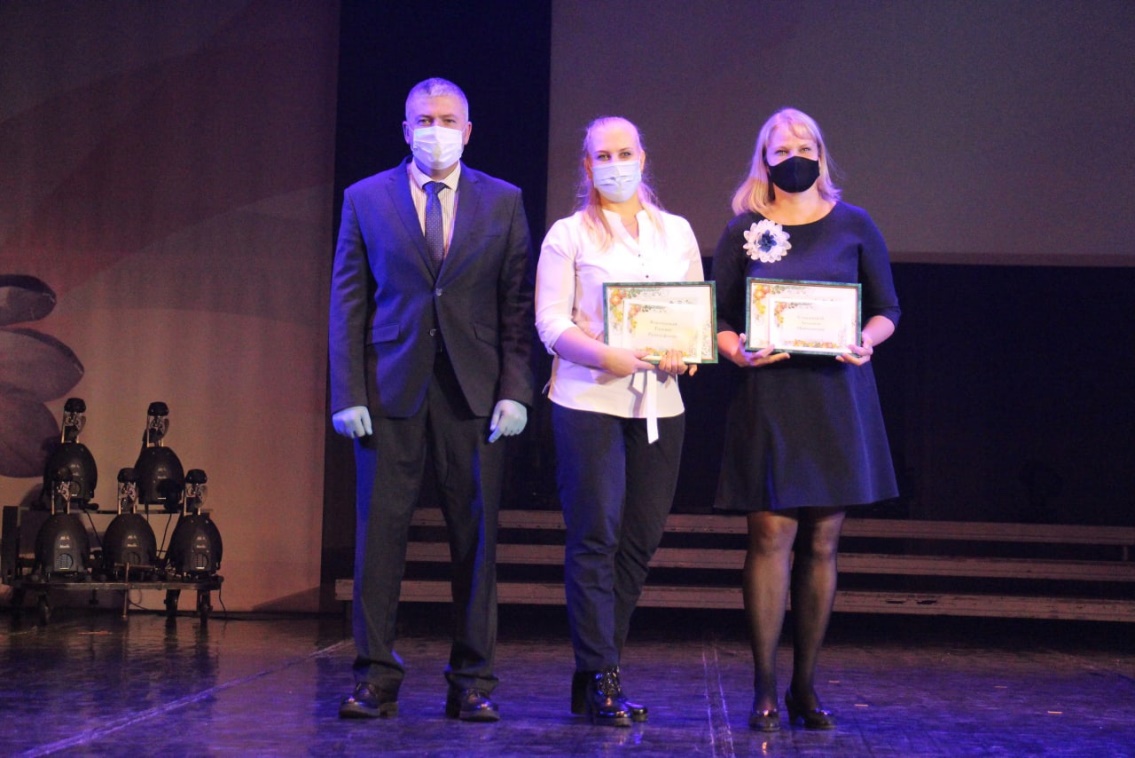 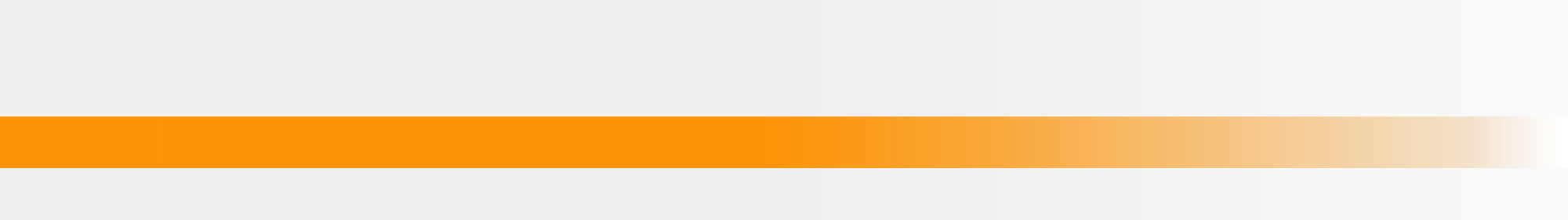 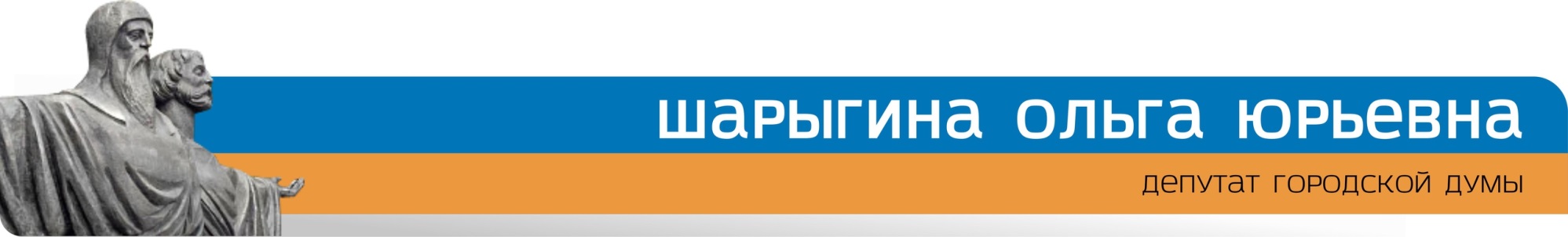 Программа «Безопасные и качественные автодороги»
В рамках программы «Безопасные и качественные автодороги» была отремонтирована улица Молодежная.
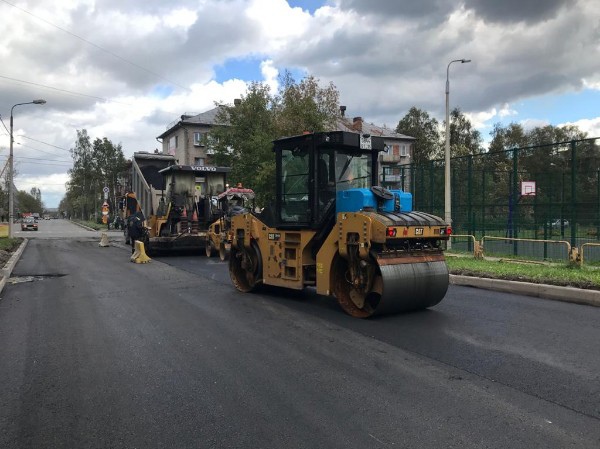 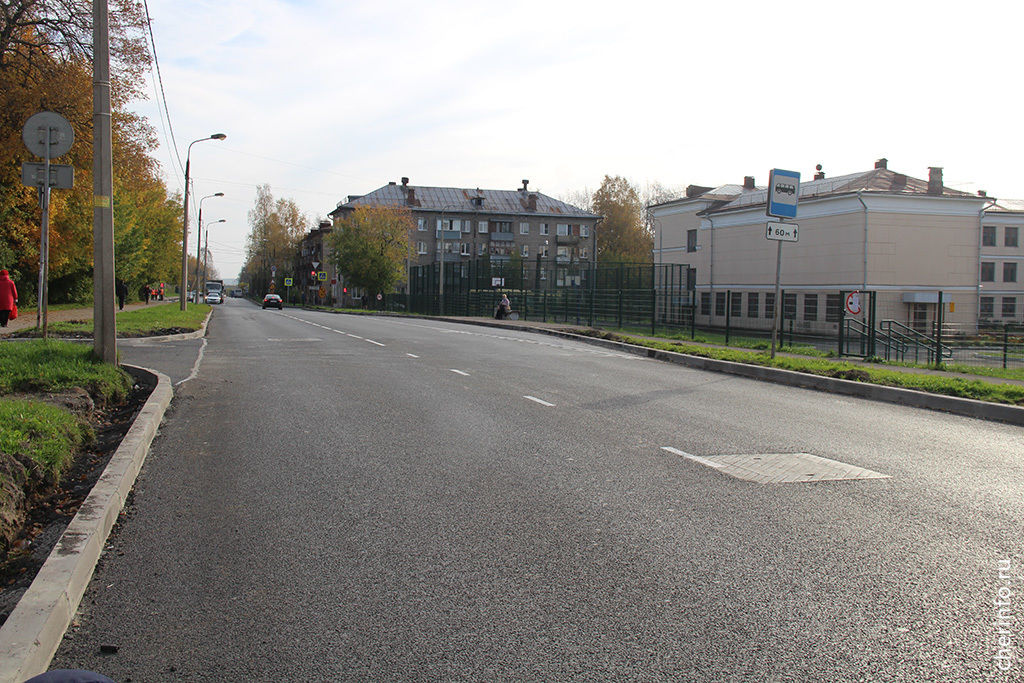 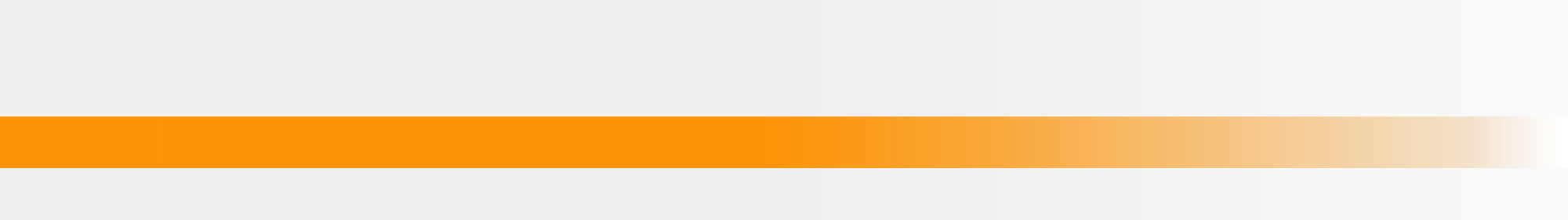 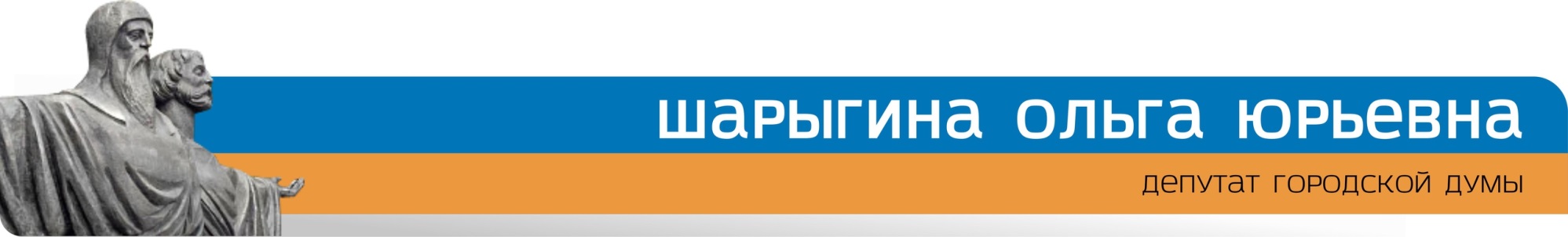 Установка искусственной неровности по адресу: Окинина, 7 из средств городского бюджета и светофорного объекта на улице Кирилловское шоссе, 80
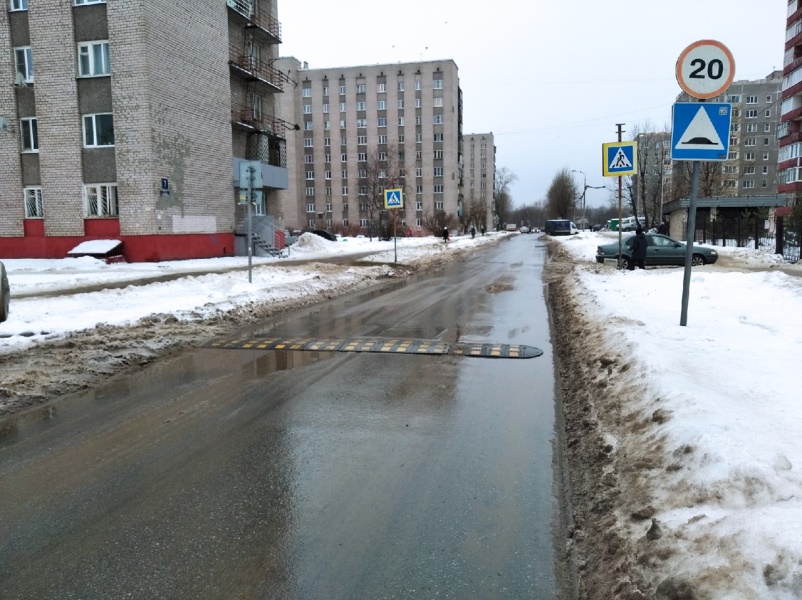 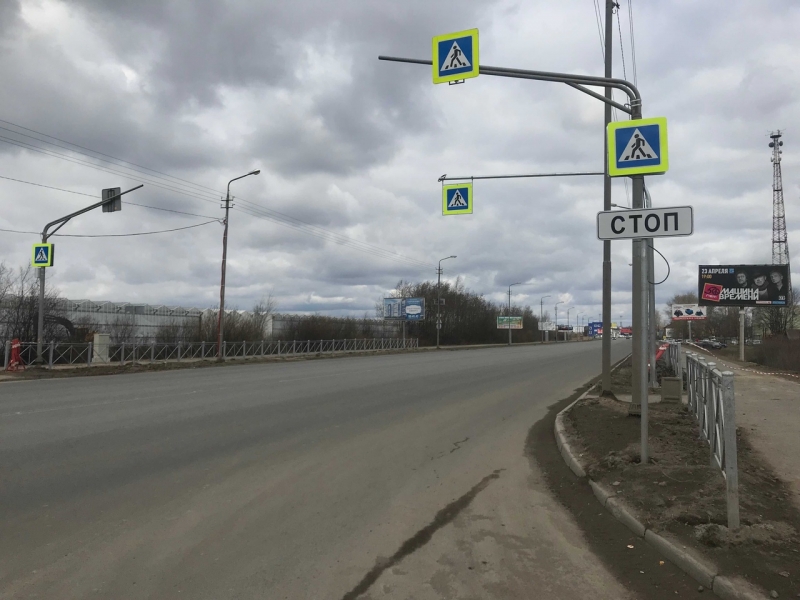 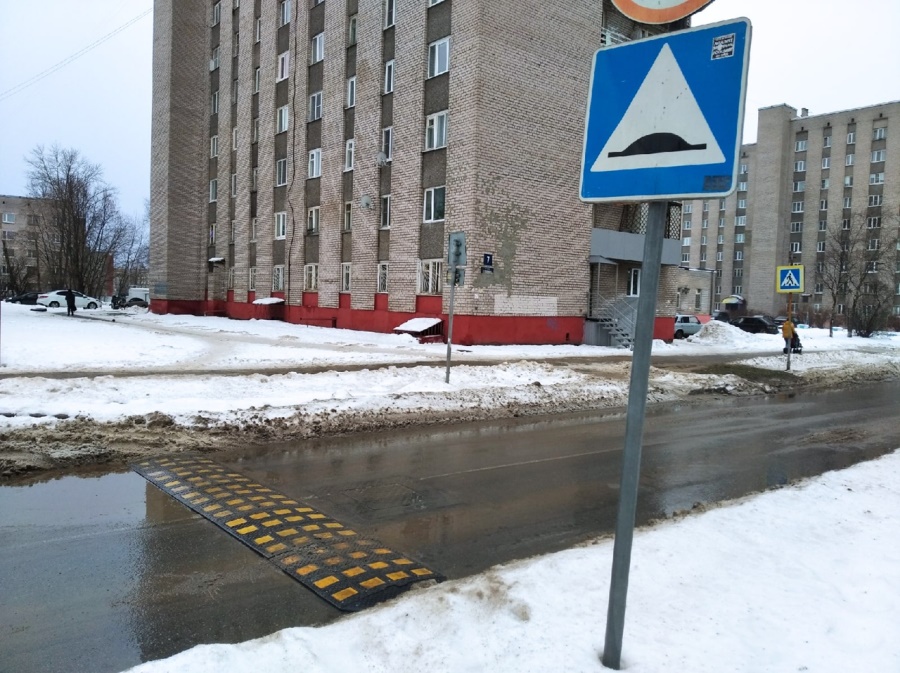 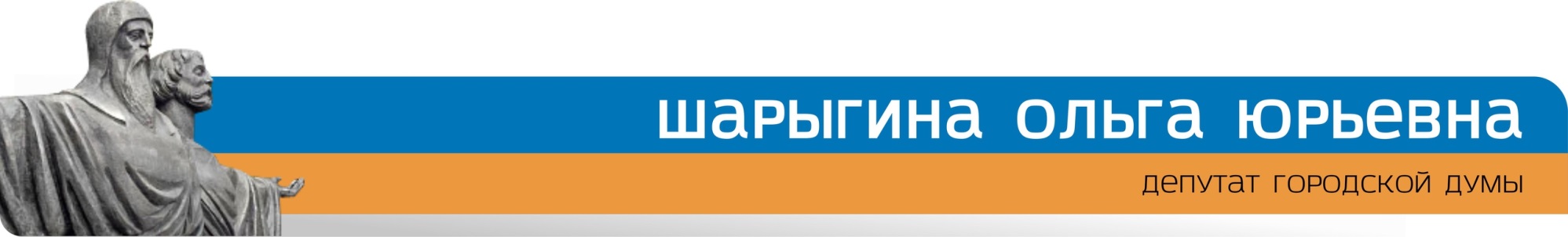 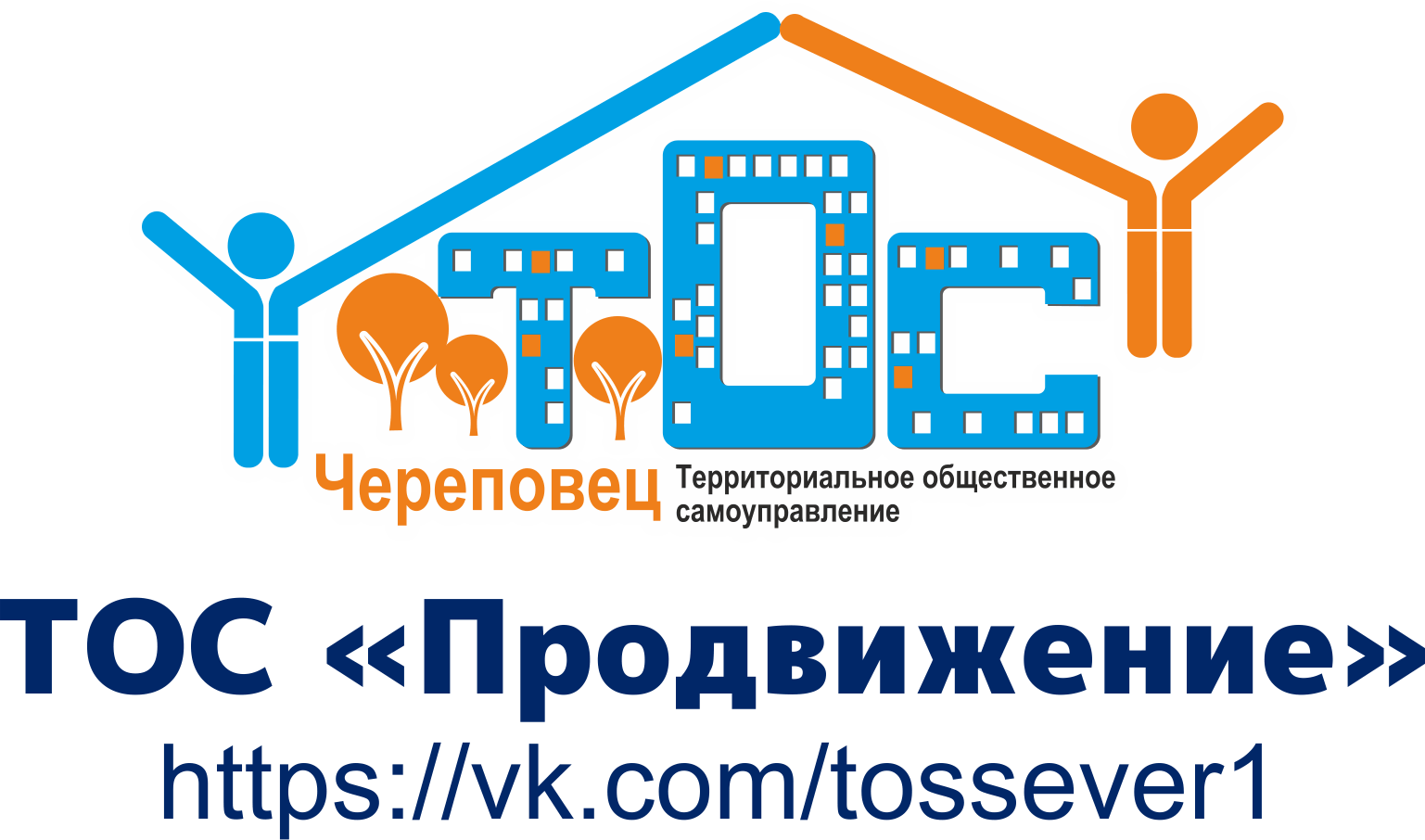 Работа в округе. ТОС.
На территории округа действует территориальное общественное самоуправление: «ПРОдвижение» (Северный-1)ТОС - территориальное общественное самоуправление - новый формат взаимодействия жителей и местной власти, организует и объединяет людей по месту жительства.
ТОС «Продвижение» это:47 многоквартирных домов,10.300 жителей,
Совет ТОС из 15 человек. 
Председатель ТОС «ПРОдвижение»  
Тимофеев Виталий Александрович
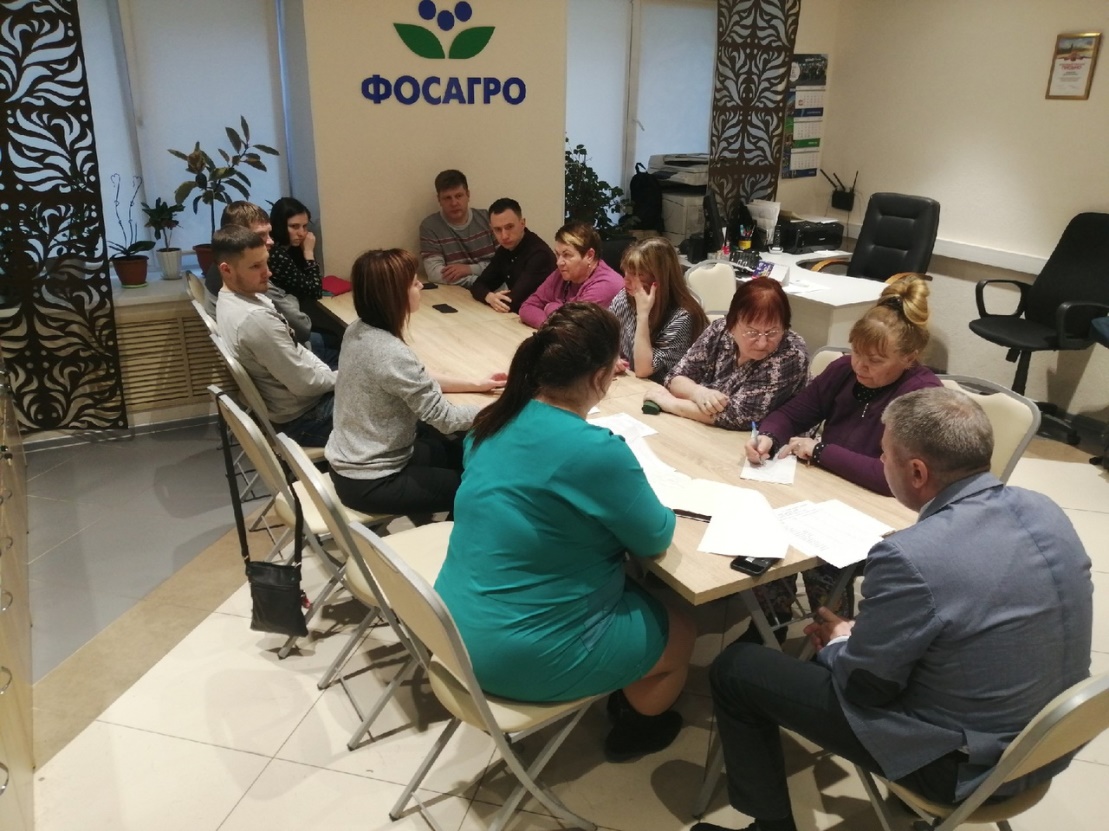 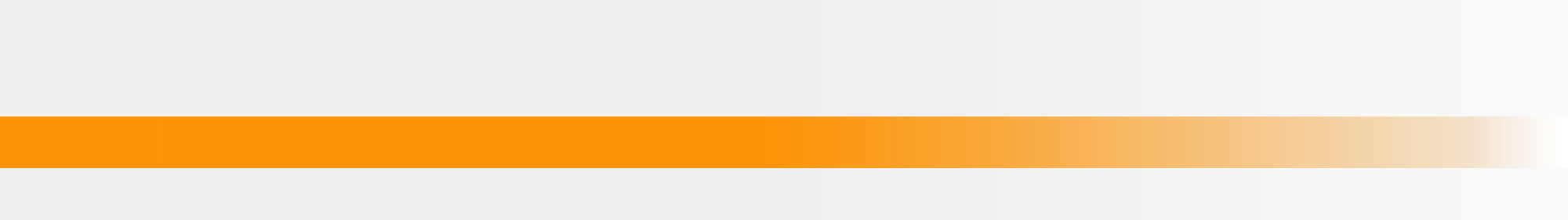 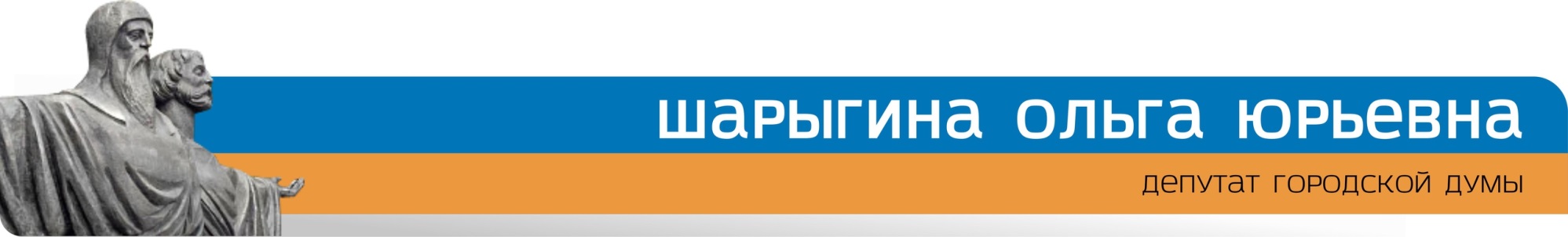 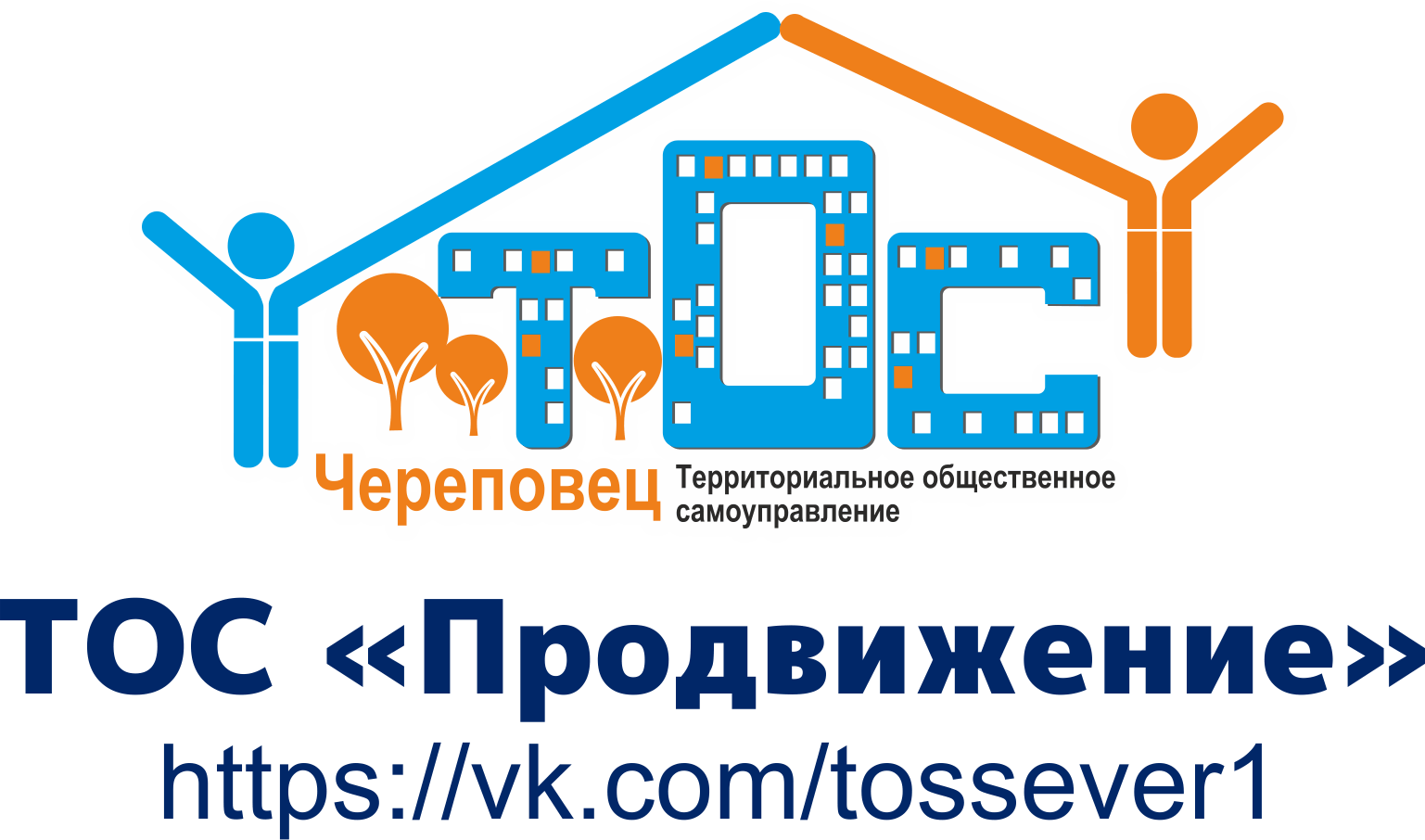 Члены ТОС поздравляли ветеранов округа с праздниками (до пандемии лично)
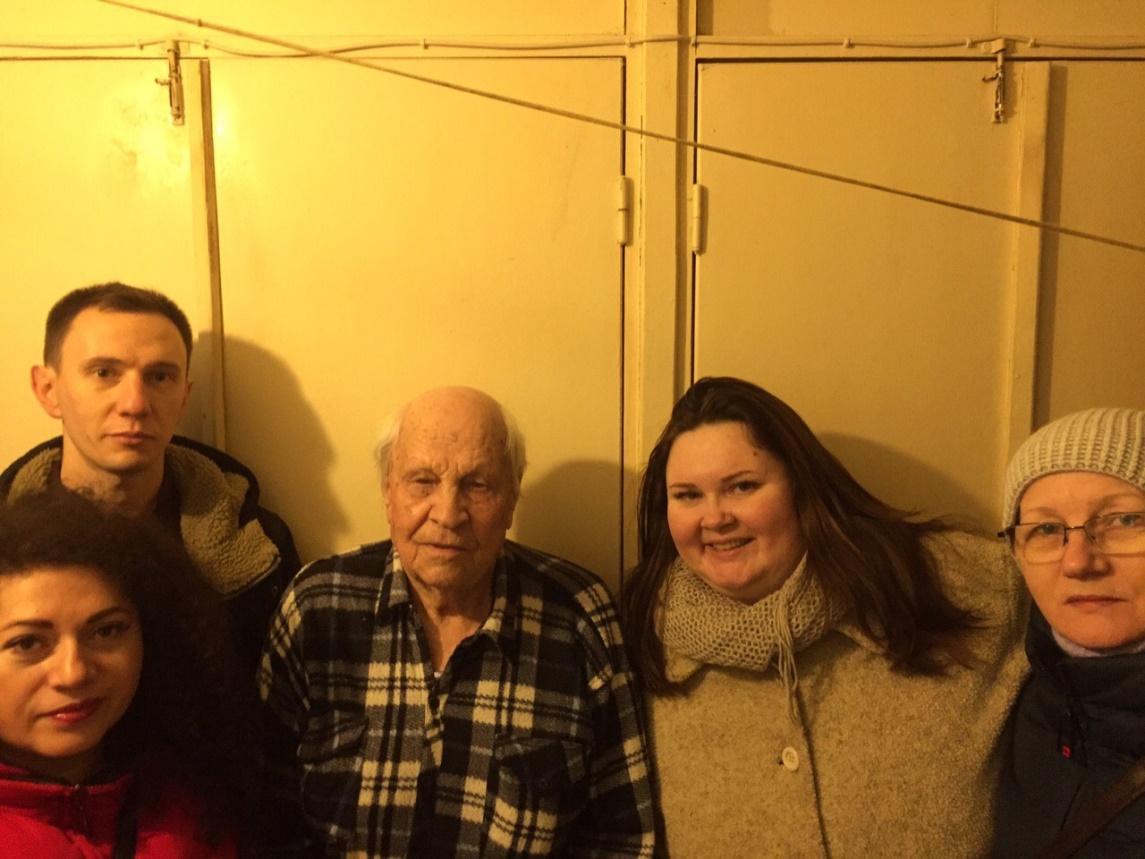 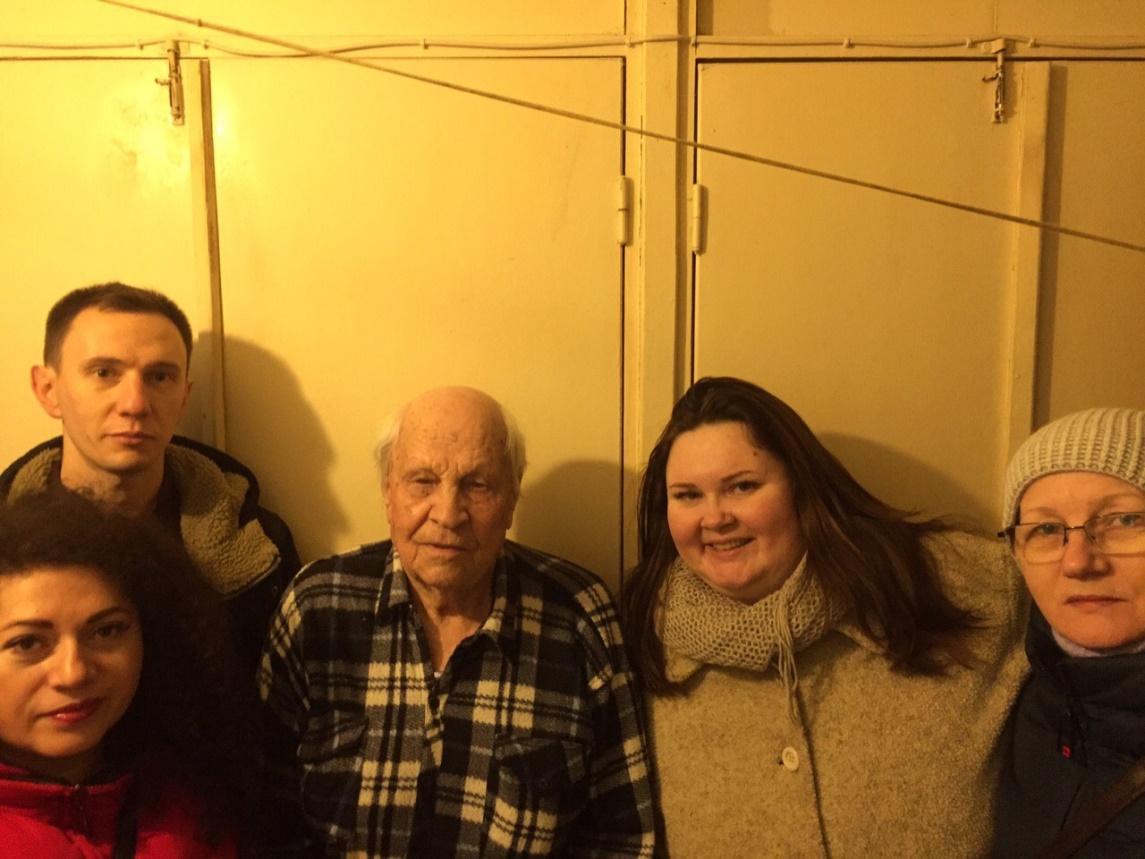 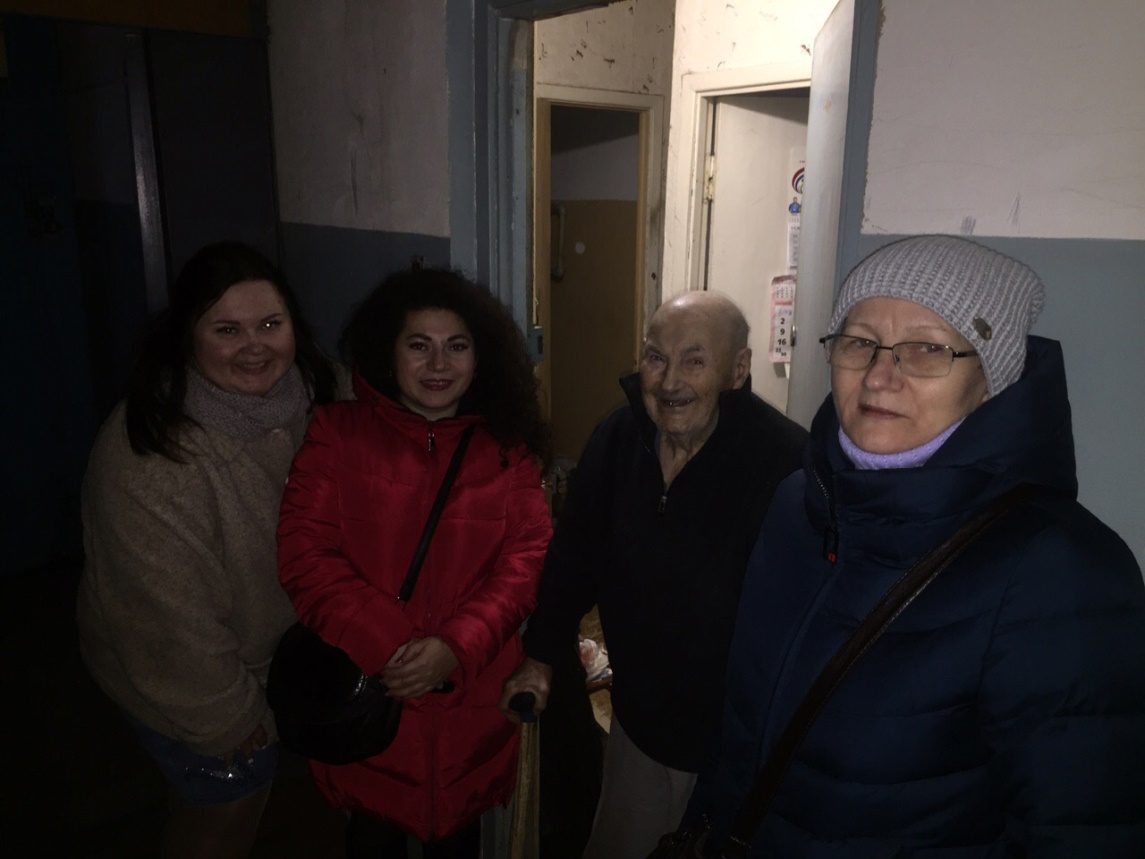 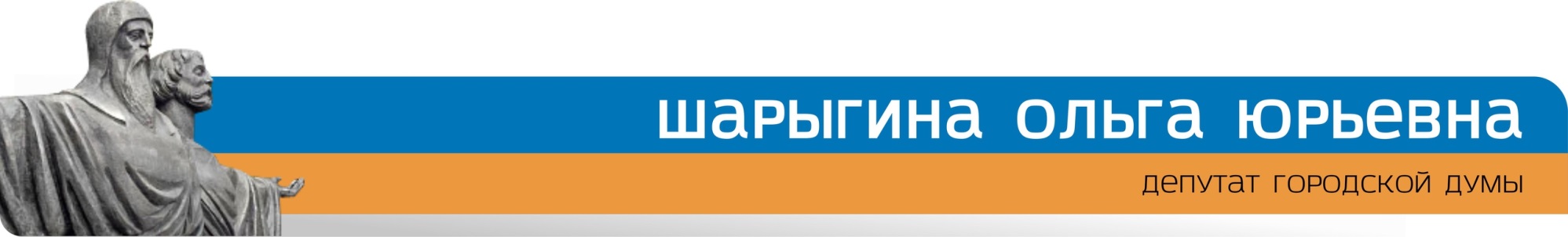 Информирование населения о профилактике  covid-19 и работе волонтерского центра в городе Череповце
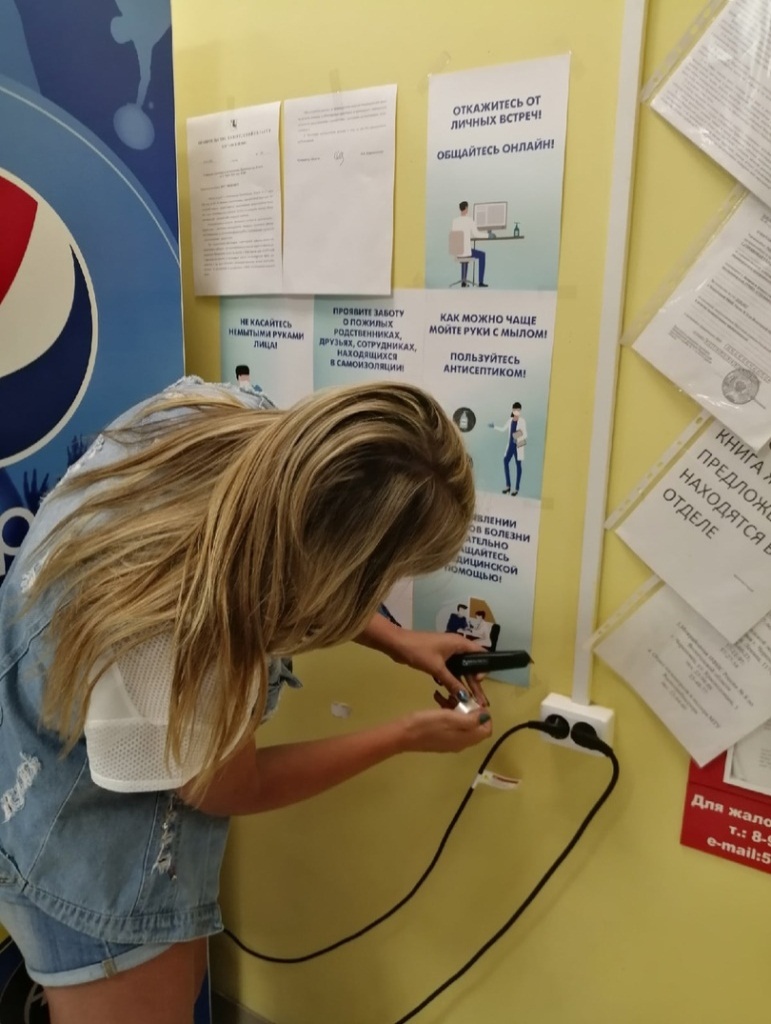 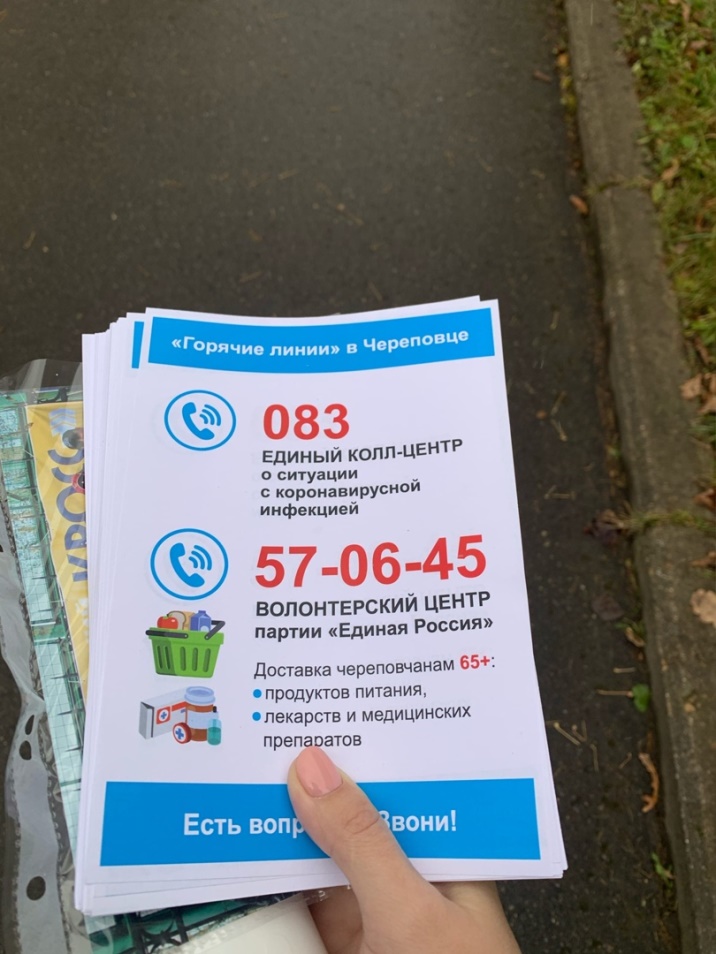 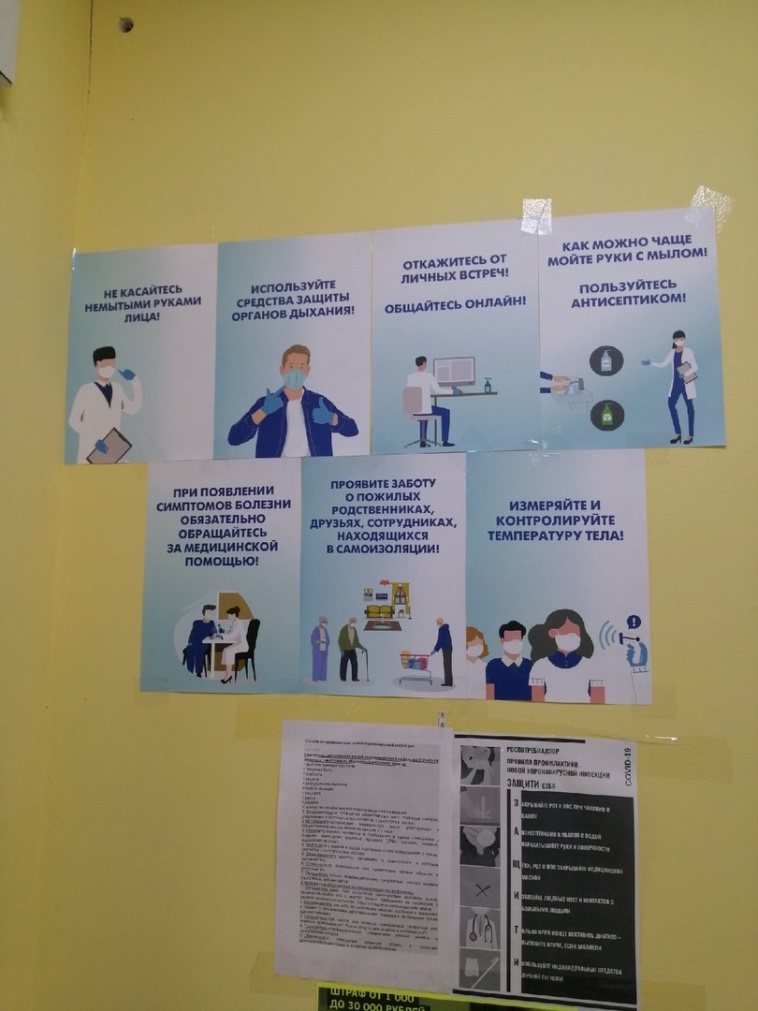 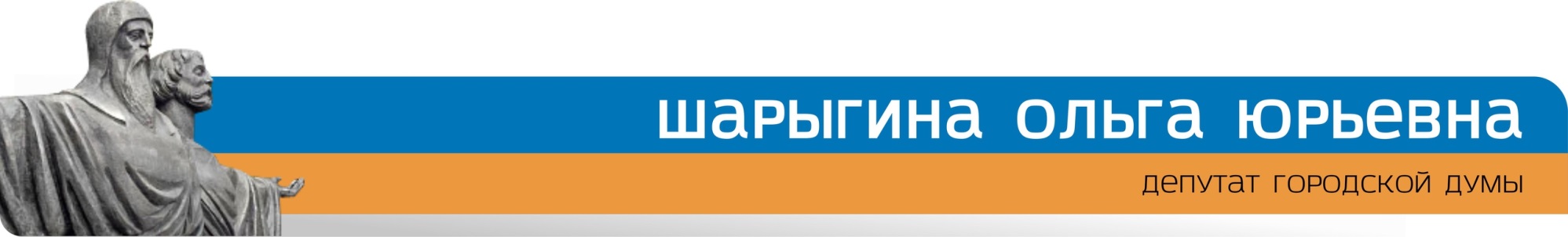 ПЛАНЫ НА 2021 ГОД:
- поддержка социально-значимой жизни округа через работу ТОСов и городские программы;
 - проведение личных встреч с жителями;
 - участие и поддержка мероприятий на территории округа;
привлечение дополнительных возможностей для развития округа.
-
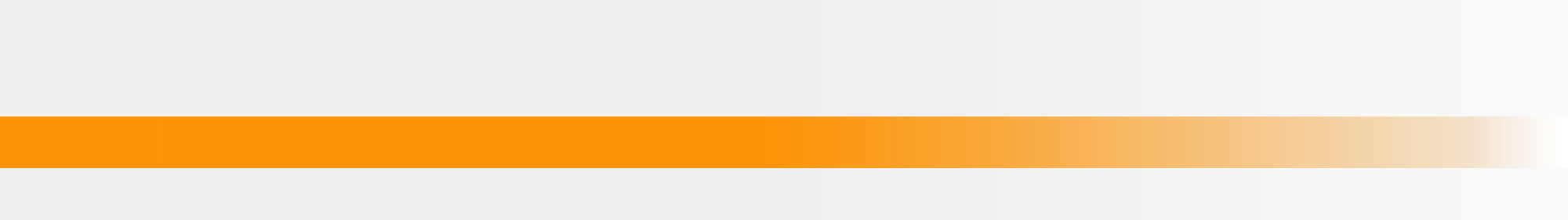 Проект благоустройства сквера П.Окинина
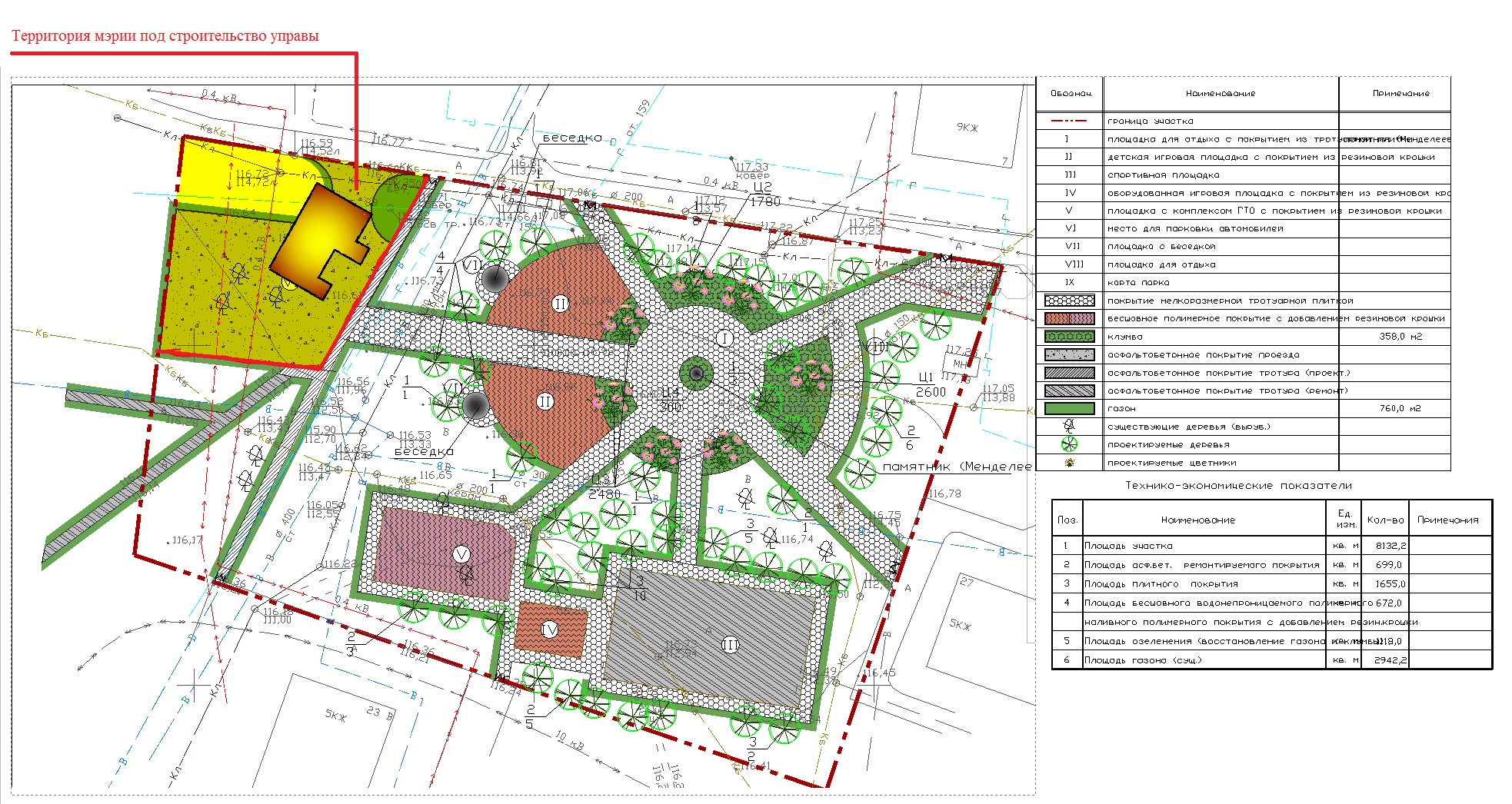 Установка остановочного павильона на улице Остинской  (проект)
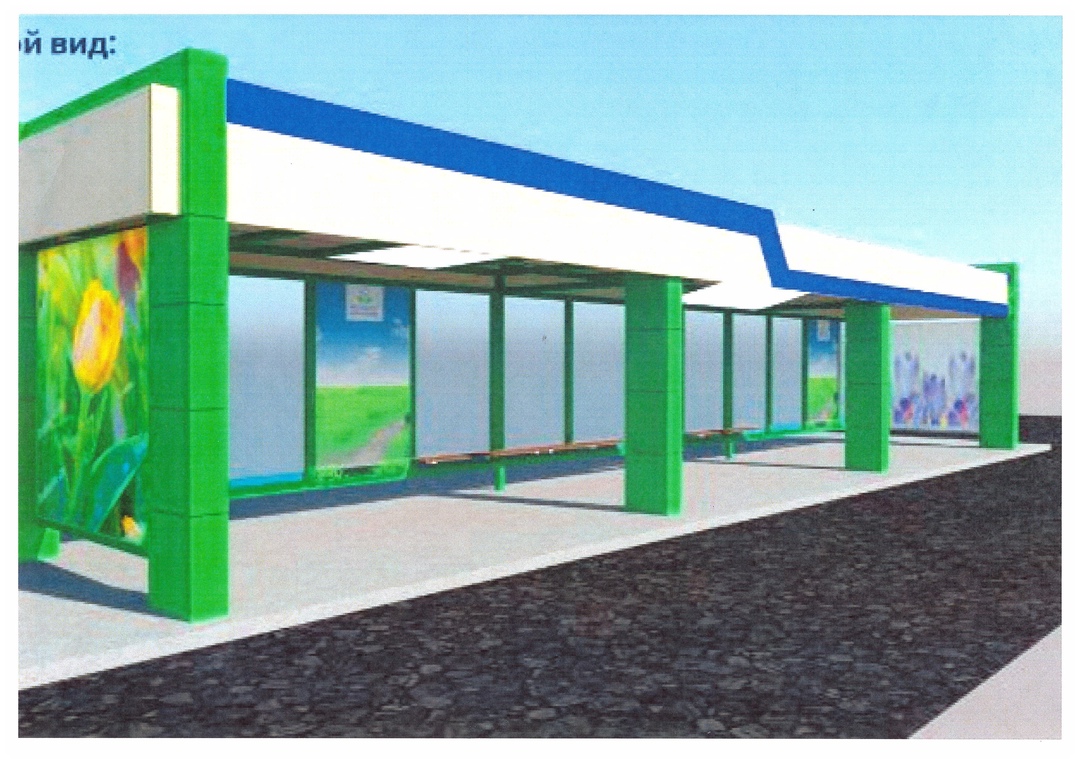 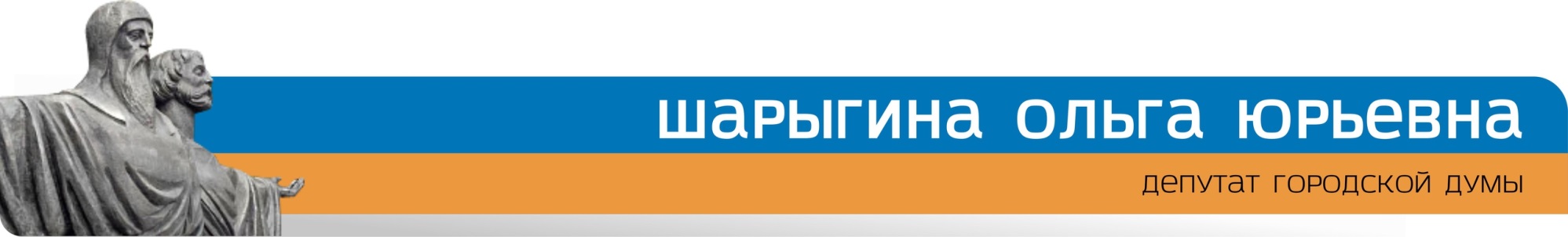 Спасибо за внимание!

моя страница в Вконтакте                       Помощник депутата https://vk.com/public176909208               Цветкова-Елизарова
                                                                             Алёна Игоревна 
                                                                             телефон 604452
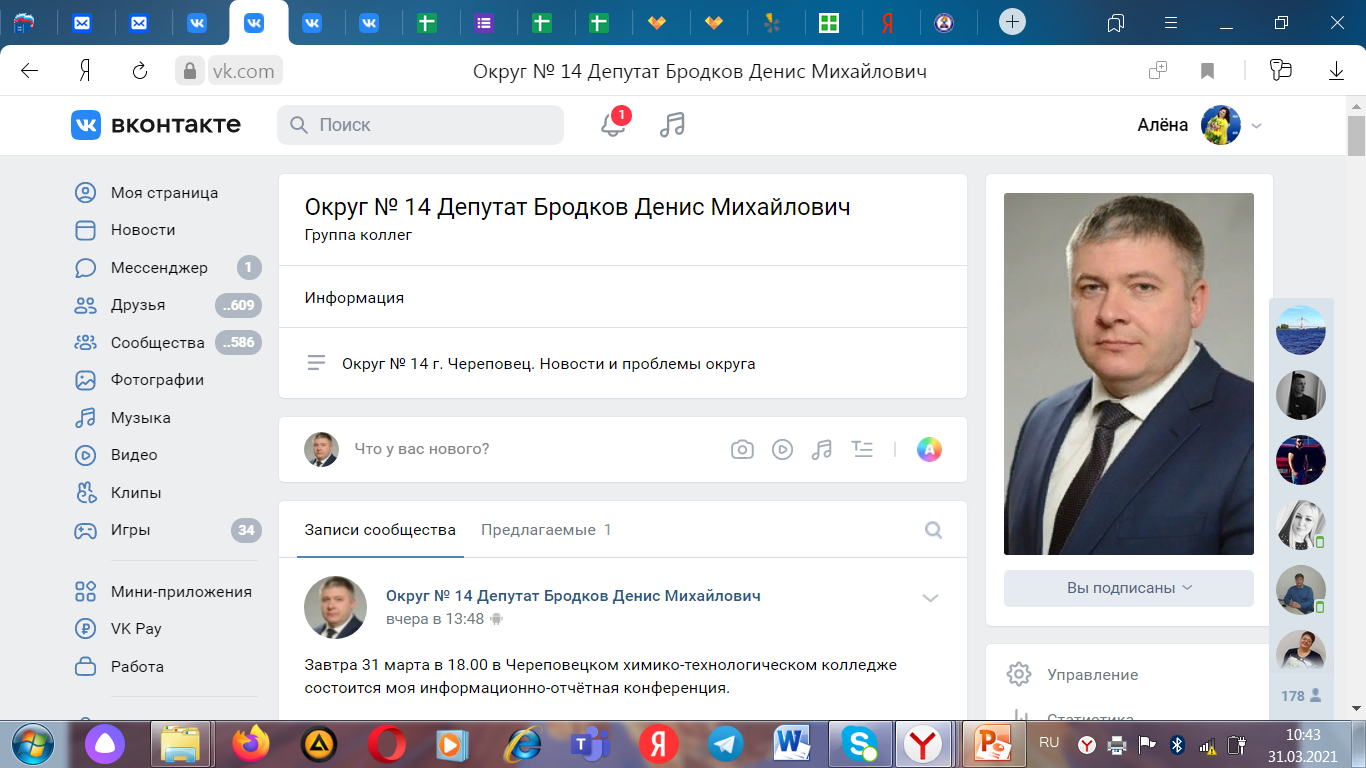 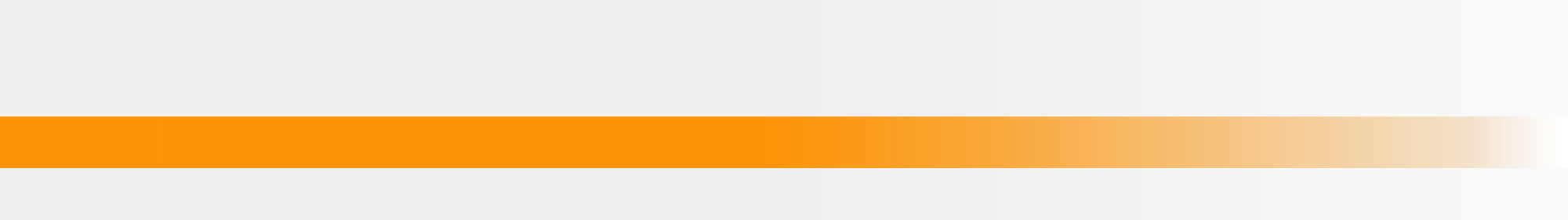